Windows 10
What you need to know to get started
Things that have Changed in Windows 10 that you need to know :
Startup procedure
Where are your files?
Where is my Email?
Where is Word? (and other programs)
Locking program Icons to the Taskbar
Putting program Icons on the desktop
Single click to start programs from icons on the task bar 
Logging off
Shutting down
the Startup sequence looks different(Not a big concern)
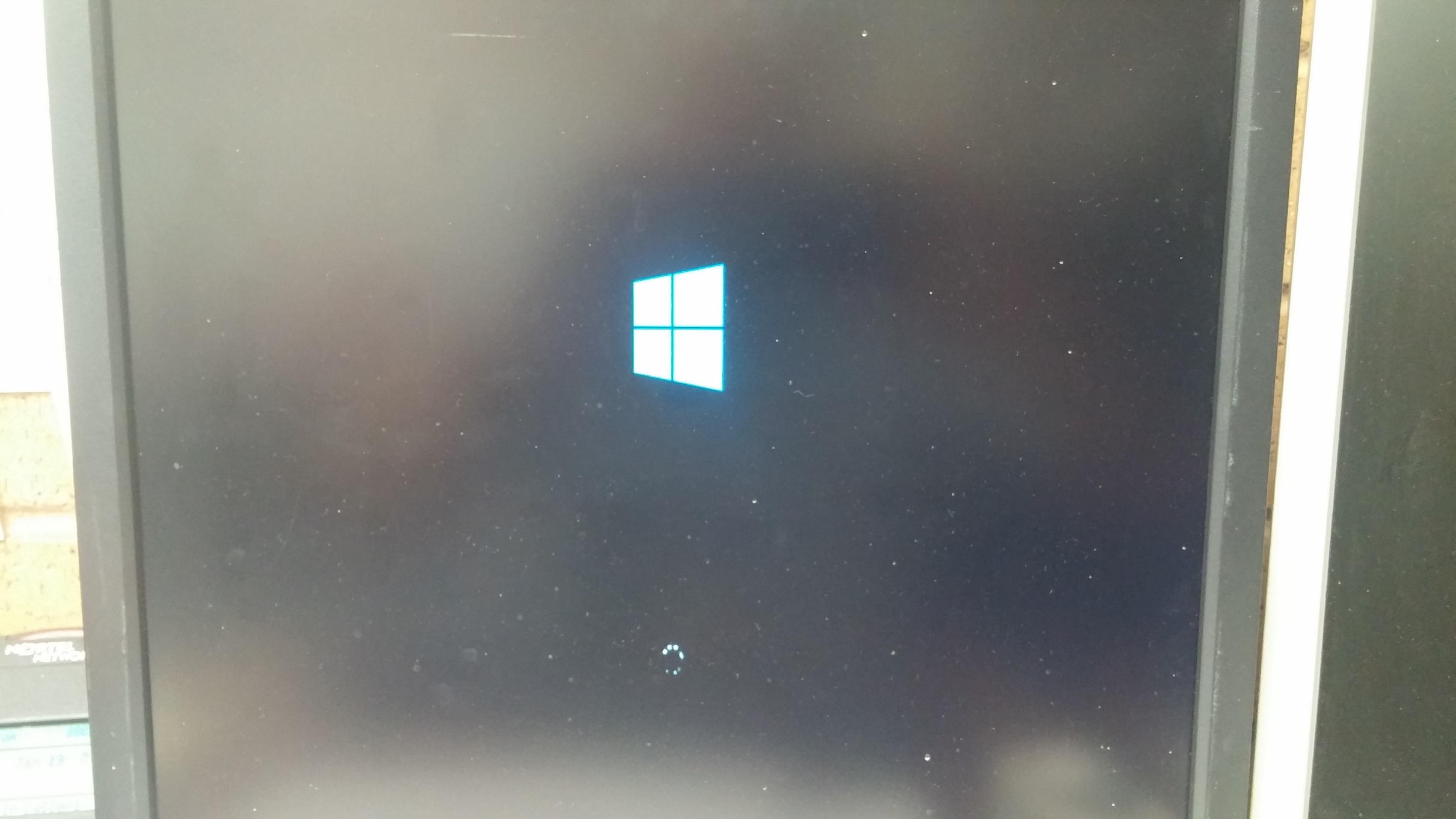 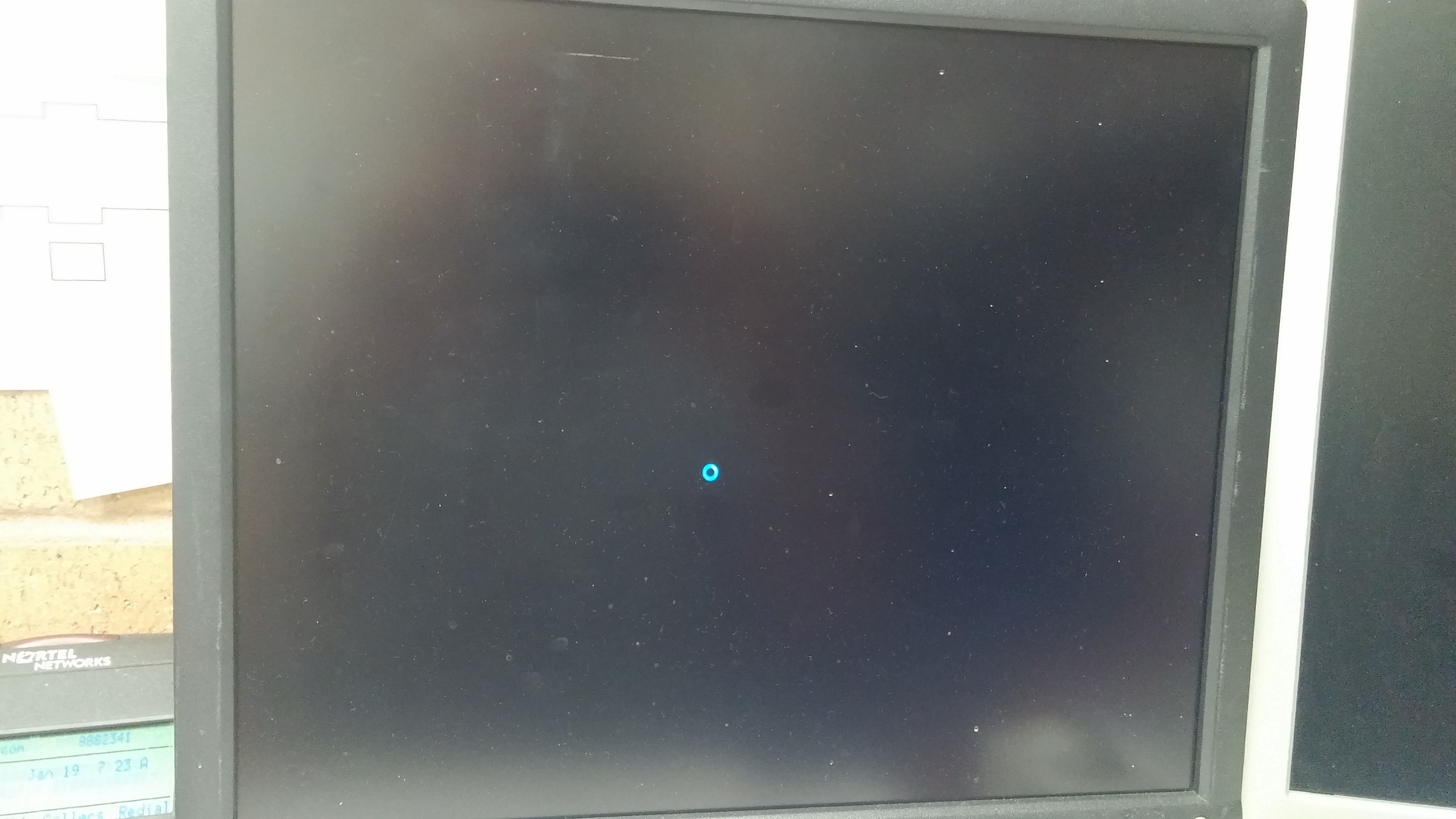 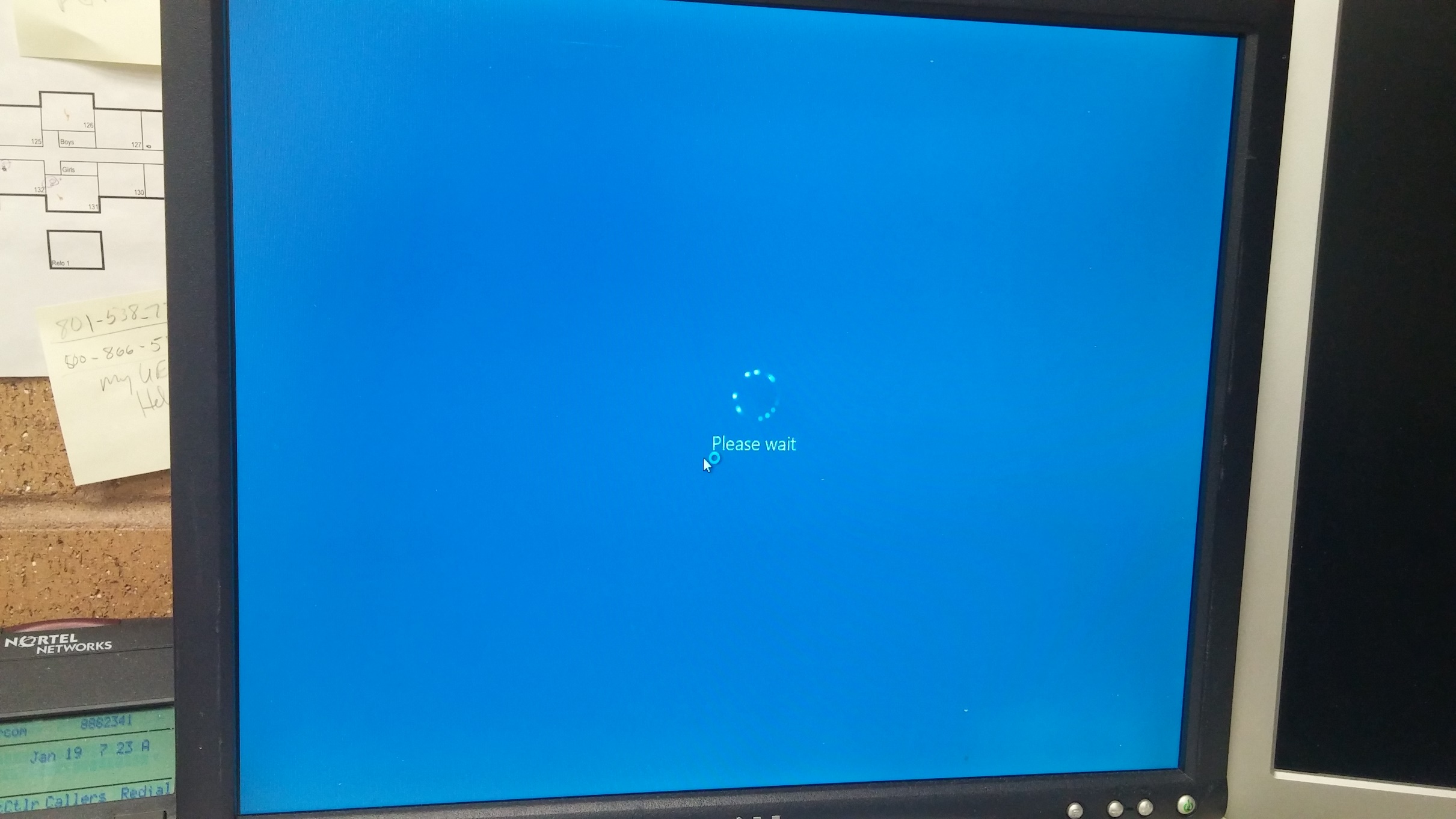 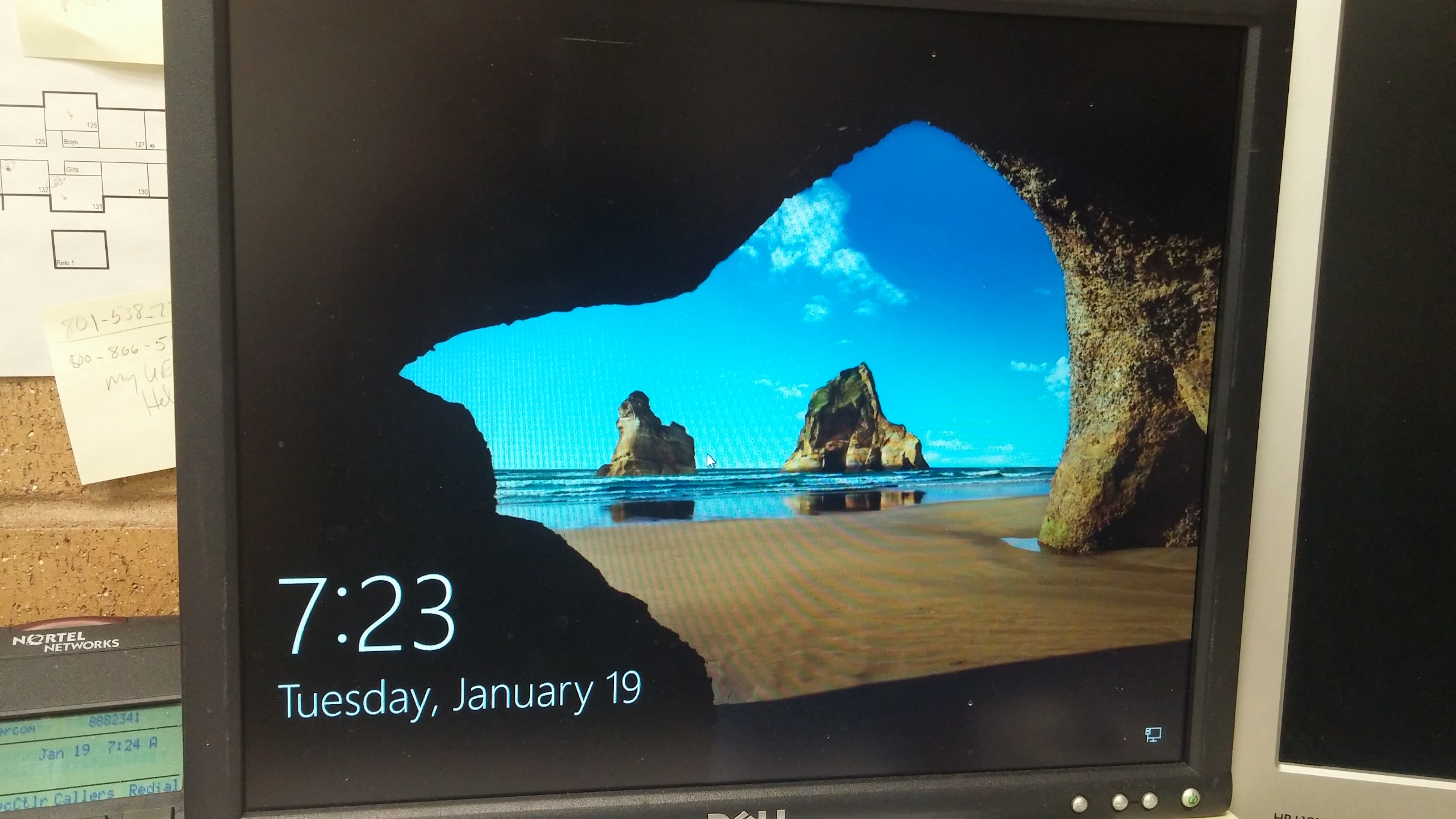 Click anywhere on this screen to get the log in screen
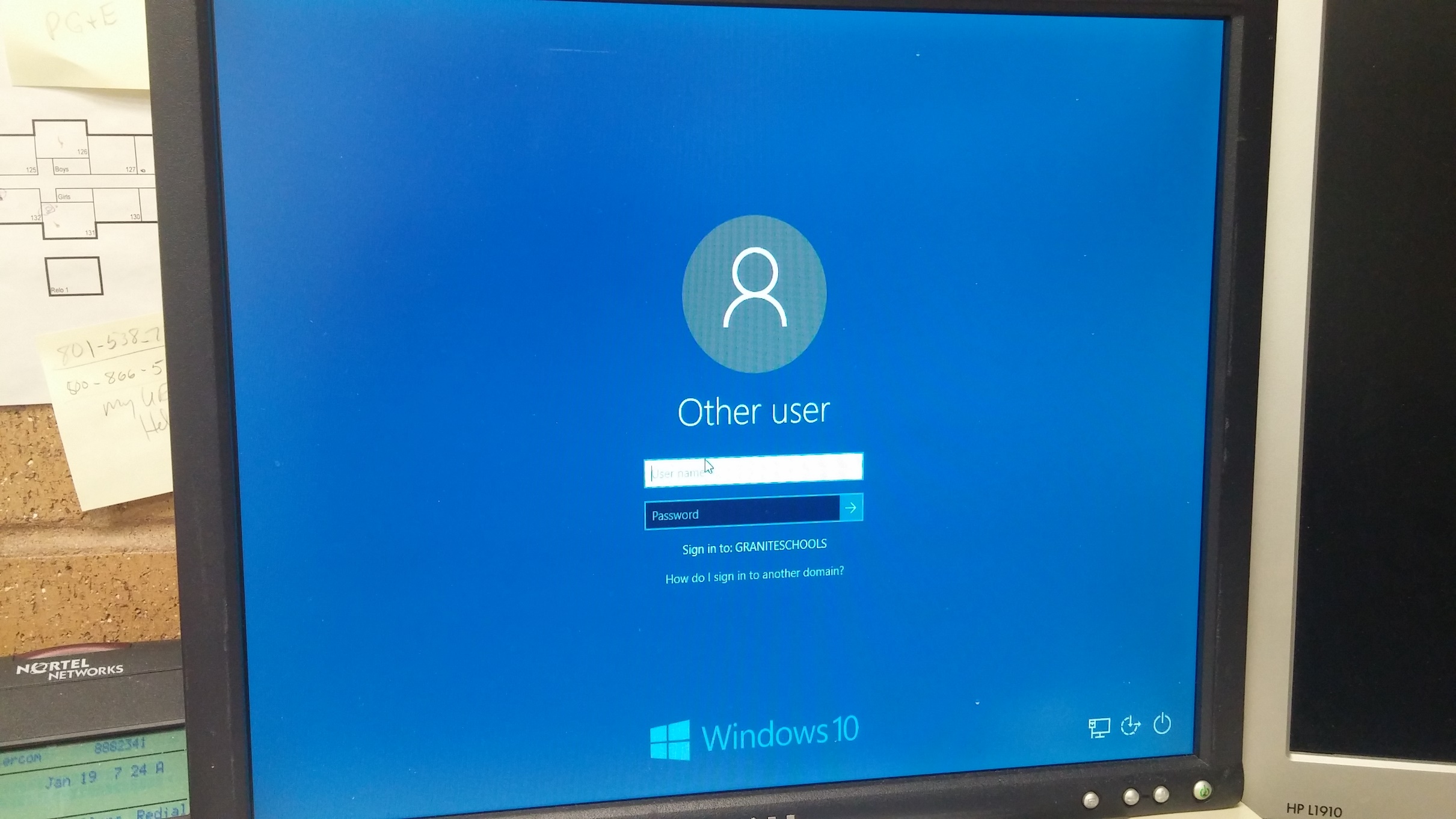 This works just like the log in screen in Windows 7 that you were used to.
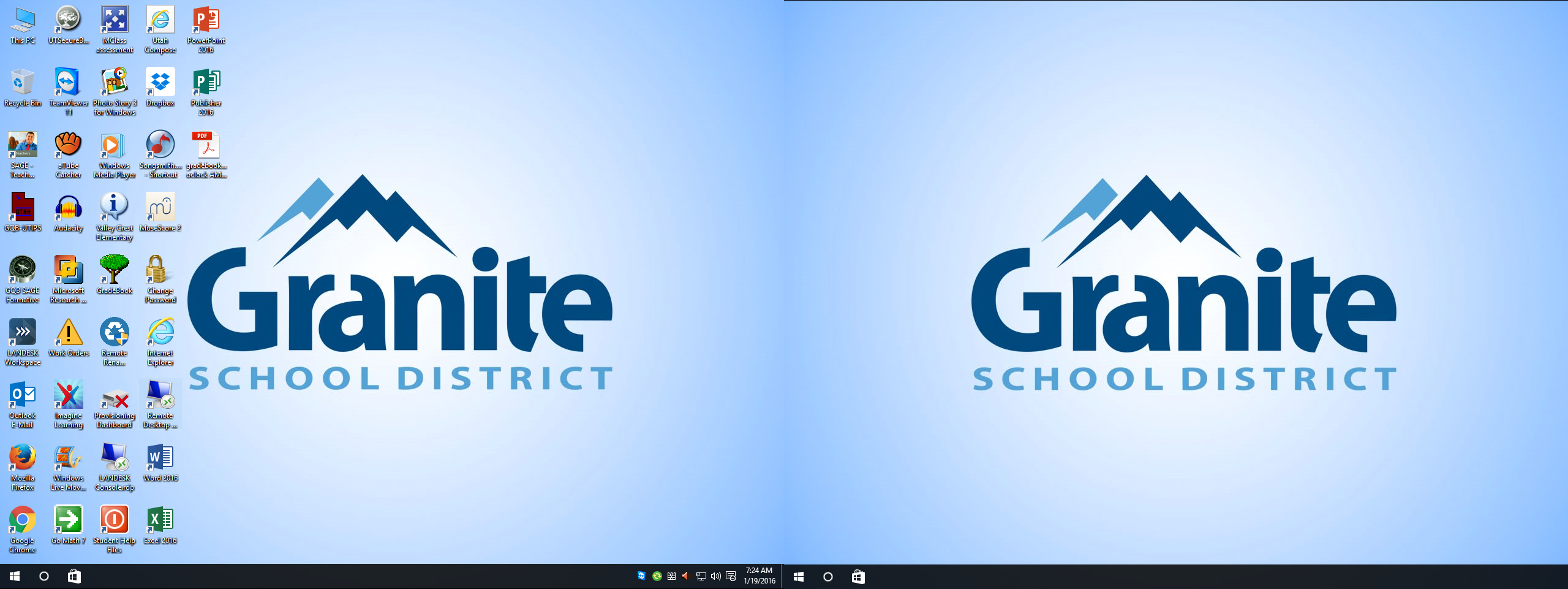 The desktop looks similar, BUT…
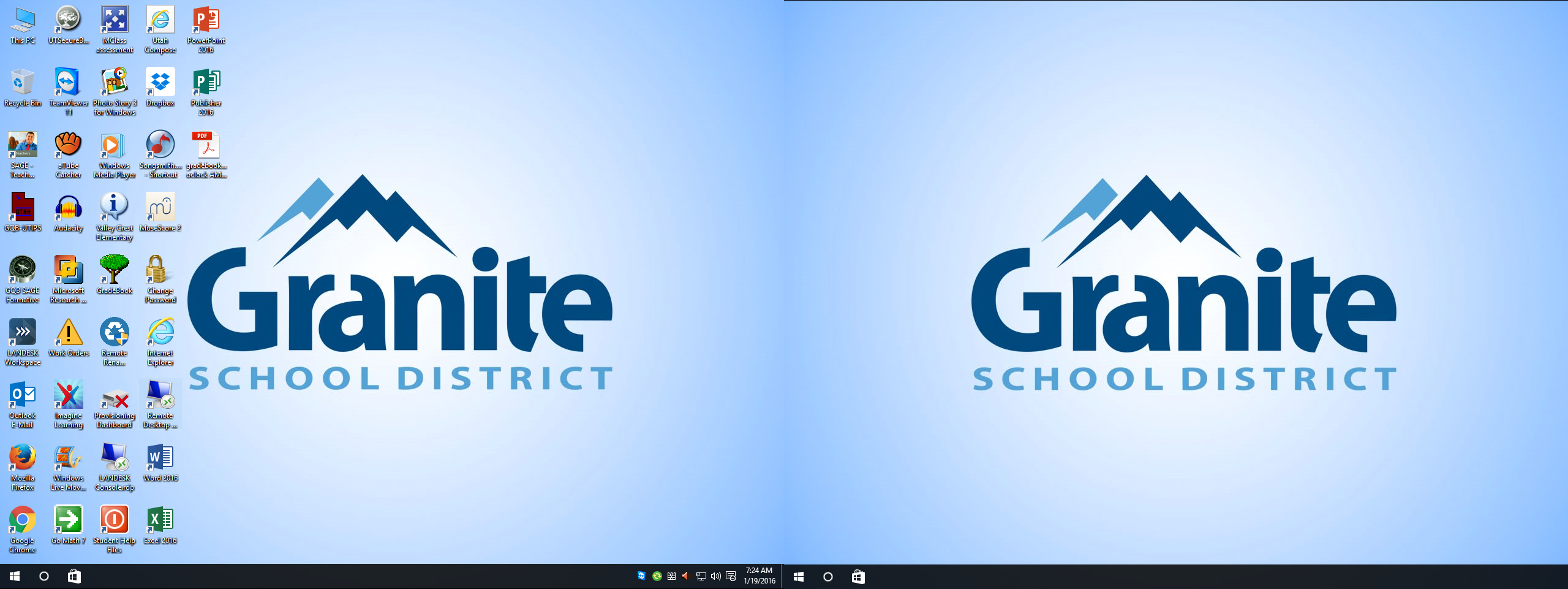 The icons on Taskbar are missing
And where are my files?
Double Click the computer in the Top Left corner
Double click your “M” drive
There they are!
Make your files easy to find
Right Click the folder icon on the taskbar
Click Pin to Taskbar
It sticks even when you close the window!
Single click this folder to access your files
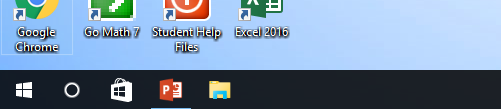 Double Click Documents (or pictures, etc.)
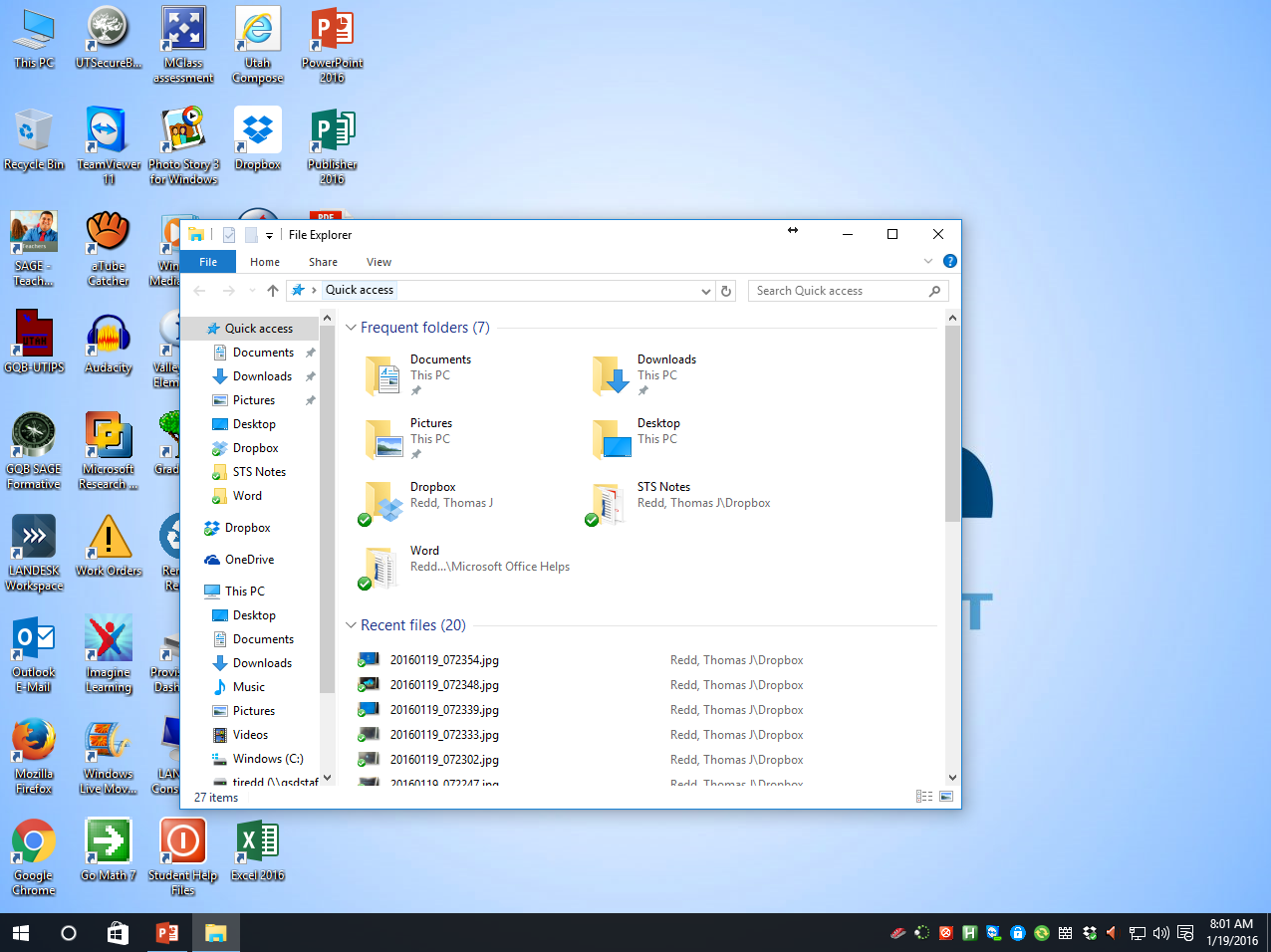 There are your files!
Where is my email?
Click the circle on the taskbar
Search bar shows
Type Outlook here
Click Outlook 2016
Double Click the Outlook icon
Complete the wizard and there are your emails
Pin Outlook to the taskbar for quick access
Right Click the icon
Click Pin to Taskbar
Outlook now sticks to the taskbar
In the future, simply Single Click this icon to quickly open Outlook
Where is Word?
Click the circle on the taskbar
Search bar shows
Type Word here
Click Word 2016 here
Word opens
Not in the handout
Microsoft Office Suite 2016
Minor changes in the User Interface (the look of the program)
Added “Tell me what you want to do…”
Added “Share”
Save file to cloud
Share with others by sending invitation
Some items renamed
Page Layout is now Layout
A few seldom used items moved to new locations
Same functionality
For quick access pin Word to the taskbar Right click icon at the      bottomClick Pin to Taskbar
Find the other programs you use in the same way you found Word
1.  Click the circle on the taskbar
2.  Type the program name in the search box
3.  Click the program name in the search results
Any open programs can be pinned to the taskbar in this same manner for quick access
Not in the handout
Finding Internet Explorer
Not in the handout
Click the circle on the taskbar
Not in the handout
Search bar shows
Not in the handout
Type Internet here
Not in the handout
Click Internet Explorer
Not in the handout
Internet Explorer opens
Send icons to the desktop
Click the circle on the taskbar
Search bar shows
Type the name of the program you want on your desktop in the search box.  Example, type Word here
Right Click the program you found  here
Click Open file location
When the folder opens, right click the grayed program name
Move over Send to and Click Desktop (create Shortcut)
The icon will appear on your desktop
In this same manner, you may add all the additional icons you wish
Starting programs from icons on the taskbar
Single click any icon on the taskbar to open the designated program
Logging off
Click the Start Button on the bottom left
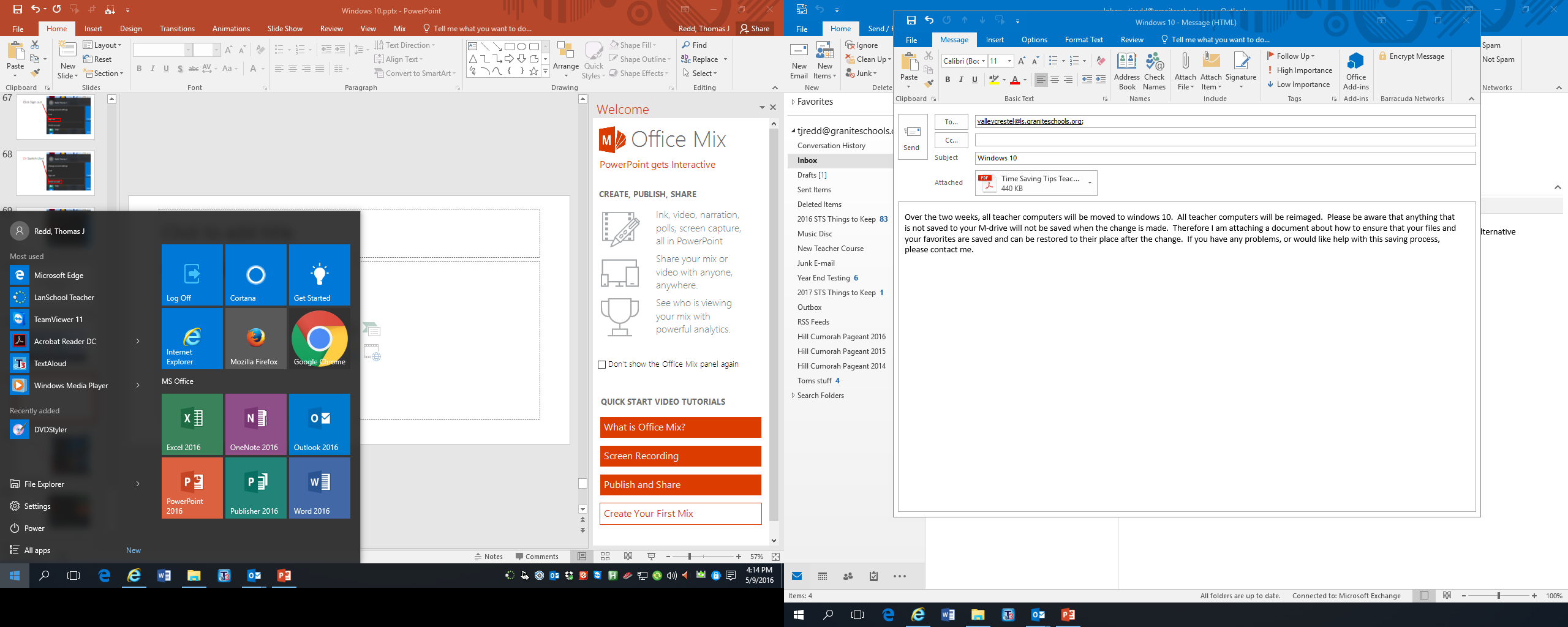 Click Log off
To Switch Users, or another way to log off
Click the Start Button on the bottom left
Click your name at the top of the box
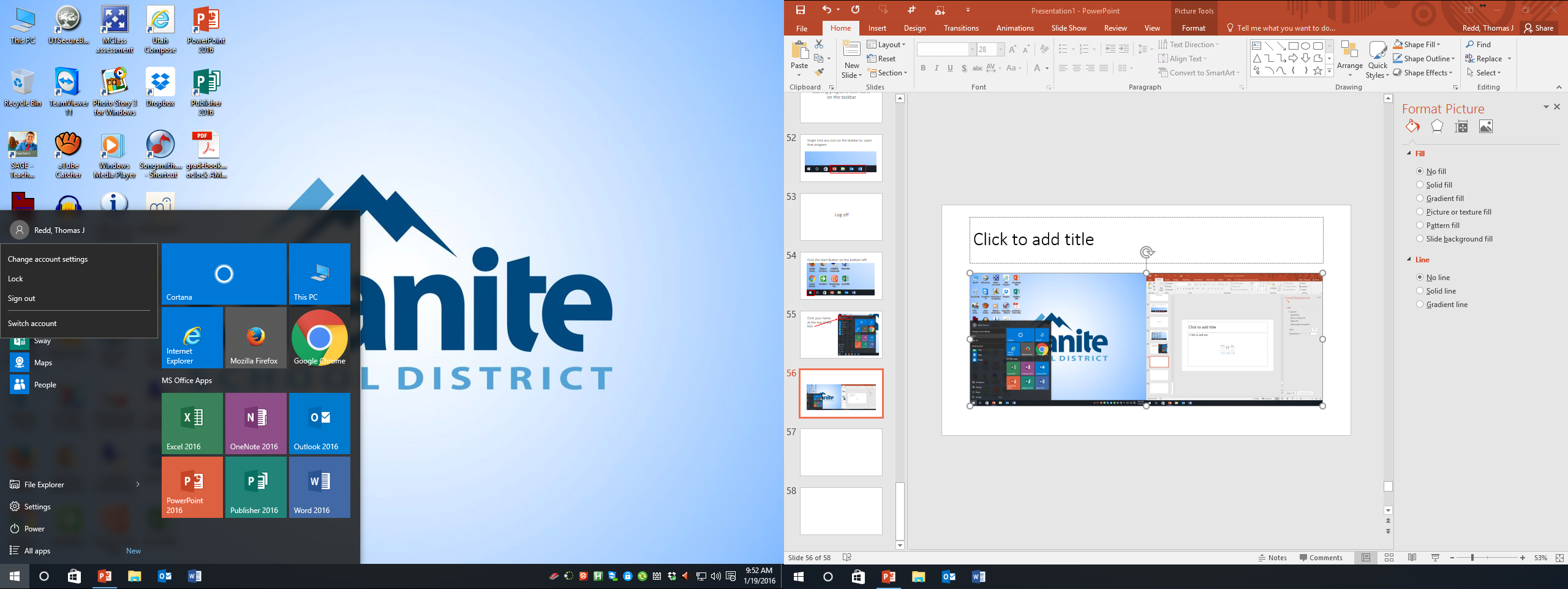 Click Sign out
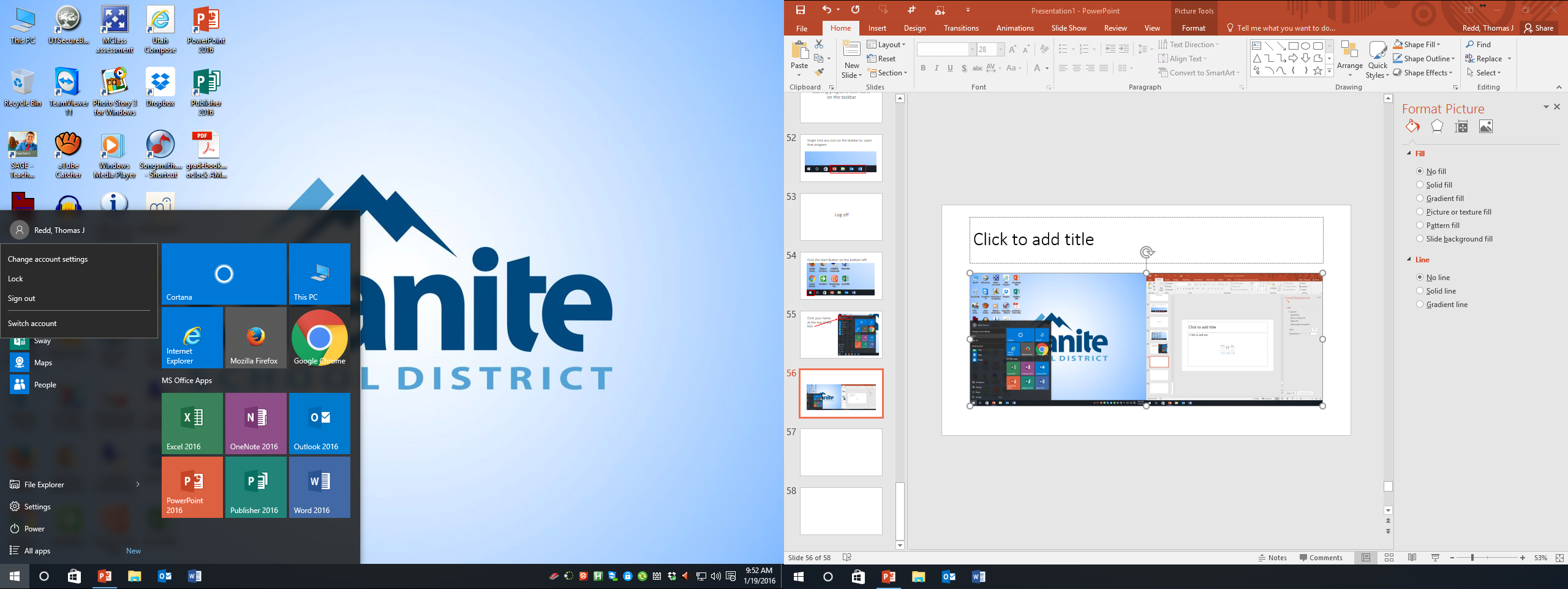 Or Switch User
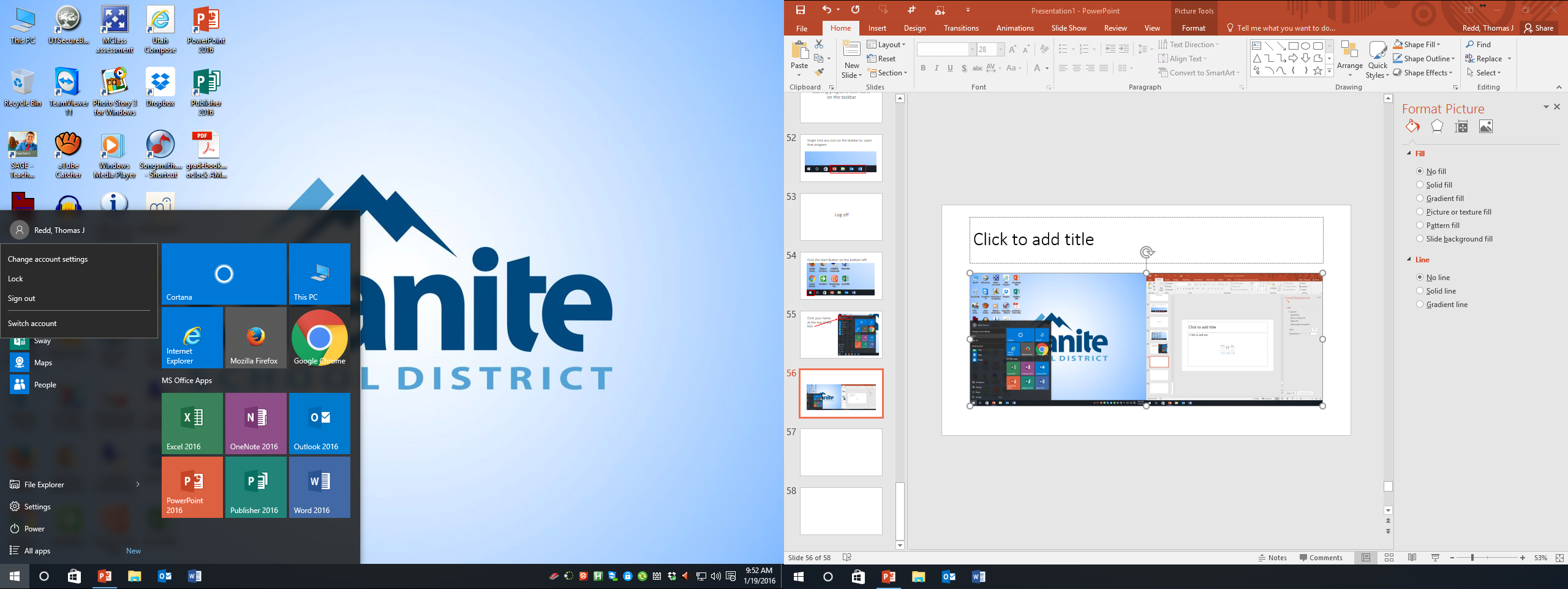 Or Lock your Screen
Shutting down your computer
Click the Start Button on the bottom left
Click Power
Click Shut down
That is enough information to get your started with Windows 10.Be sure to ask for help when you need it.